Computational Thinking Online Algorithmen[Was ist es wert, die Zukunft zu kennen?]
Kurt Mehlhorn
Konstantinos Panagiotou
Der Weihnachtsmann konnte leider nicht kommen 
Bisher…
In allen Problemen, die wir gesehen haben, war die Eingabe immer vollständig spezifiziert
Sortieren
Kürzeste Wege, Eulertour, …
Kompression
Aber…
Manchmal ist die Eingabe nicht im Voraus vollständig bekannt
Entscheidungen müssen getroffen werden, ohne zu wissen „was kommt“

Beispiele
Börse
Logistik (zB Post, Amazon)
Aufträge/Anfragen
Online Probleme/Algorithmen
Daten werden schrittweise verfügbar
Es gibt keine Information über die zukünftigen Daten
Die Daten müssen sofort verarbeitet werden
Entscheidungen, die getroffen werden, sind nicht umkehrbar
Diskussion
Das Modell ist recht restriktiv
In der Praxis sind oft einige Informationen bekannt
Finanzwelt: Annahmen über Kursverläufe
Logistik: Verteilung der Aufträge

Solches Wissen kann im Modell berücksichtigt werden
Bin Packing
Beispiel
Im Bin Packing geht es darum, Gegenstände in Behälter (= Bins) unterzubringen
Man möchte so wenig Bins wie möglich verwenden

Schneiden von Teilen
Spedition
Das Problem
Ein einfacher Algorithmus
NextFit
Es gibt immer einen einzigen aktiven Bin
Falls das nächste Element in den aktiven Bin passt, so wird es dort eingefügt
Sonst wird der Bin geschlossen, und ein neuer, leerer Bin wird aktiv

Geschlossene Bins werden nie wieder betrachtet
Beispiel
0.2
0.4
0.1
0.9
0.3
Ein besserer (?) Algorithmus
Warum sollten man Bins schließen?

FirstFit
Falls das nächste Element in irgendeinen Bin passt, so wird es dort eingefügt
Ansonsten wird es in einen neuen, leeren Bin eingefügt
Beispiel
0.2
0.4
0.1
0.9
0.3
Wie gut sind diese Algorithmen?
Vergleich mit einem optimalen Algorithmus
Dieser Algorithmus kennt die Zukunft
Alle Größen sind im Voraus bekannt
Er berechnet die kleinste Anzahl Bins, die benötigt werden

Der kompetitive Faktor eines Algorithmus ALG ist definiert als
[Speaker Notes: Der algorithmus produziert nie eine Lösung, die schlecter ist als sein kompetitiver faktor]
Beispiele (I)
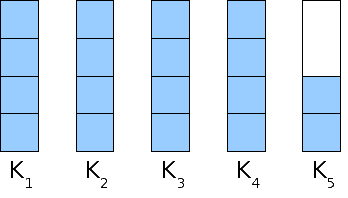 Beispiele (II)
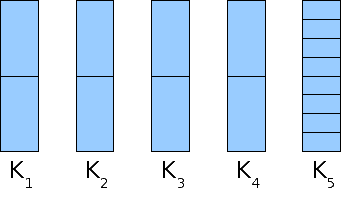 Die Reihenfolge ist wichtig!
Angenommen die Elemente kommen abwechselnd
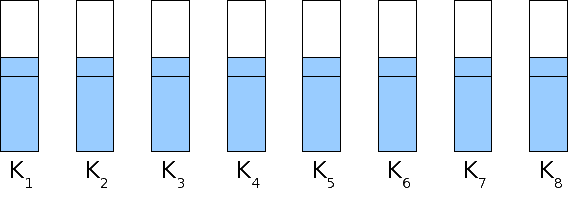 NextFit
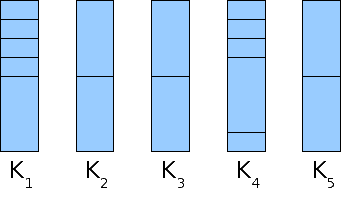 FirstFit
FirstFit kann schlecht sein
0.15 + 0.34 + 0.51 = 1
Instanz: 6 x 0.15, 6 x 0.34, 6 x 0.51
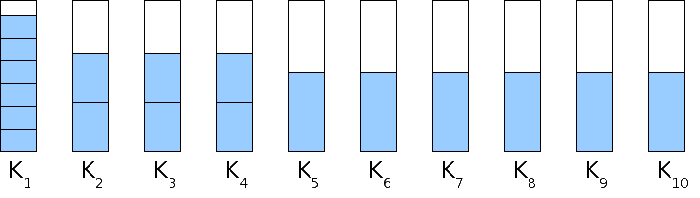 Analyse von NextFit
Geht es besser?
Wie gut kann ein online Algorithmus sein?
Kann man einen Algorithmus angeben, der immer die beste Lösung konstruiert?

Nein! 
Das Gegenbeispiel (I)
Das Gegenbeispiel (II)
Zusammenfassung
Also…
Scheduling
Scheduling
Gegeben sind
Maschinen
Jobs
Beispiele
Fabriken und Aufträge
Aufzüge und Menschen
Problemformulierung
Der Algorithmus
0.2
0.4
0.1
0.9
0.3
Wie gut ist der Algorithmus?
Wie vorher: vergleiche die Leistung des Algorithmus mit einem optimalen Algorithmus, der alle Bearbeitungszeiten schon zu Beginn kennt
Die obere Schranke
Die untere Schranke
Experten
Das Problem
Wir möchten eine Vorhersage machen
Wird es morgen regnen?
Wird der DAX steigen?
Es gibt n Experten, die wir befragen können
Ja/Nein Antworten
Am Ende des Tages erfahren wir, wer Recht hatte

Wie können wir möglichst viele richtige Vorhersagen machen?
Eine Idee
Wie lernen wir?
Beispiel
Tag 1
Tag 2
Tag 3
Tag 4
Wie gut ist das?
Eine allgemeine Schranke
Also…
Andererseits
Zusammenfassung
Online Probleme
Eingabe wird nach und nach bekannt gemacht
Entscheidungen können nicht rückgängig gemacht werden
Kompetitiver Faktor
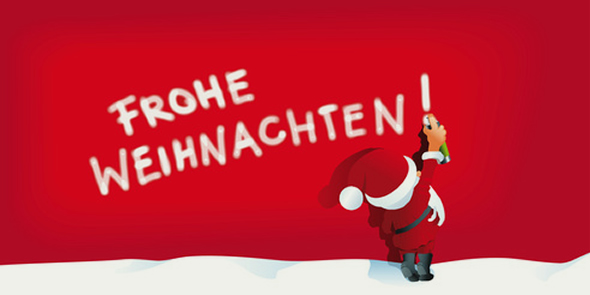